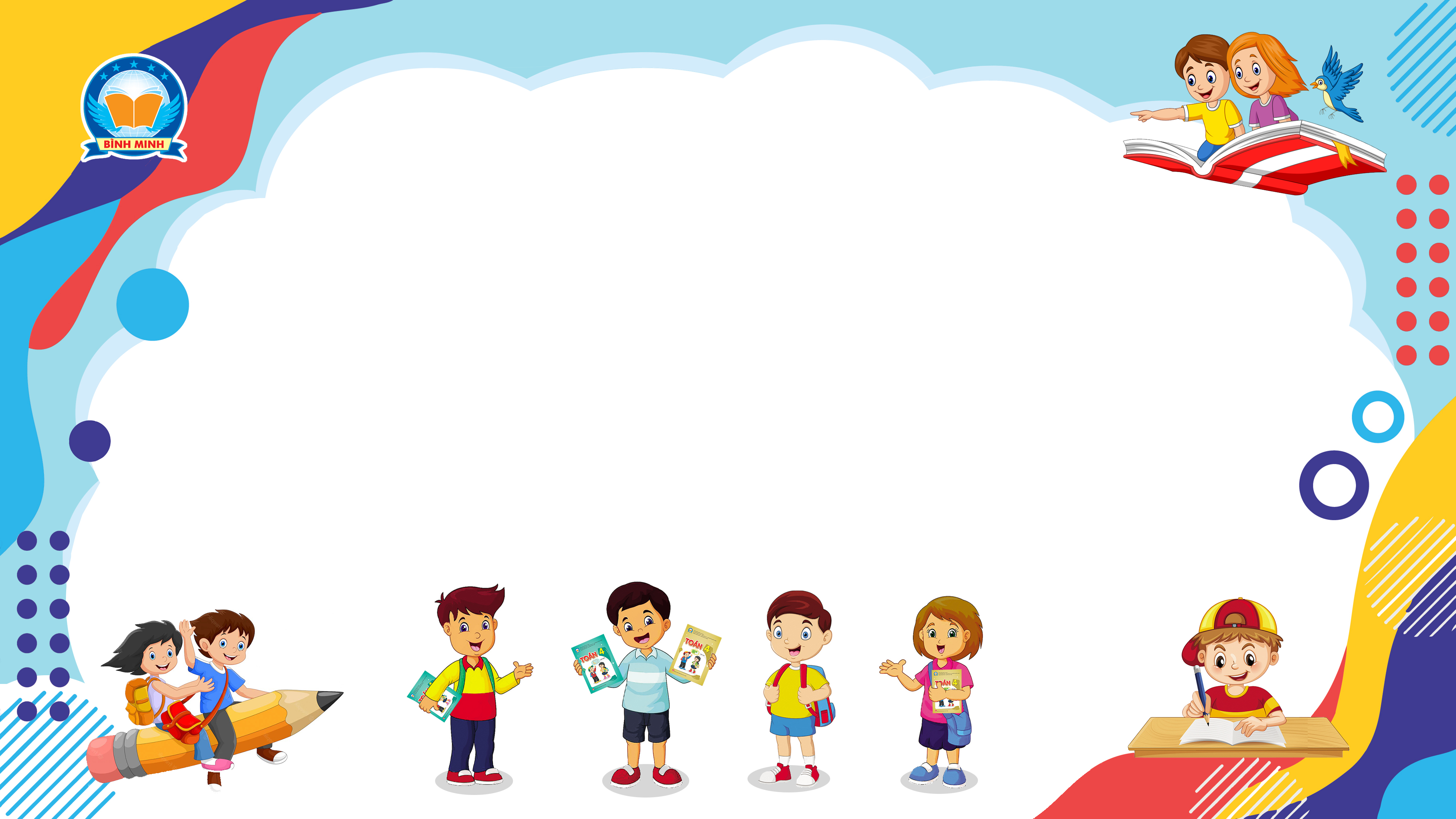 Bài 95
LUYỆN TẬP
(Sách giáo khoa Toán 3 - Tập hai - Trang 11)
Thứ … ngày … tháng … năm ….
Bài 95
Luyện tập
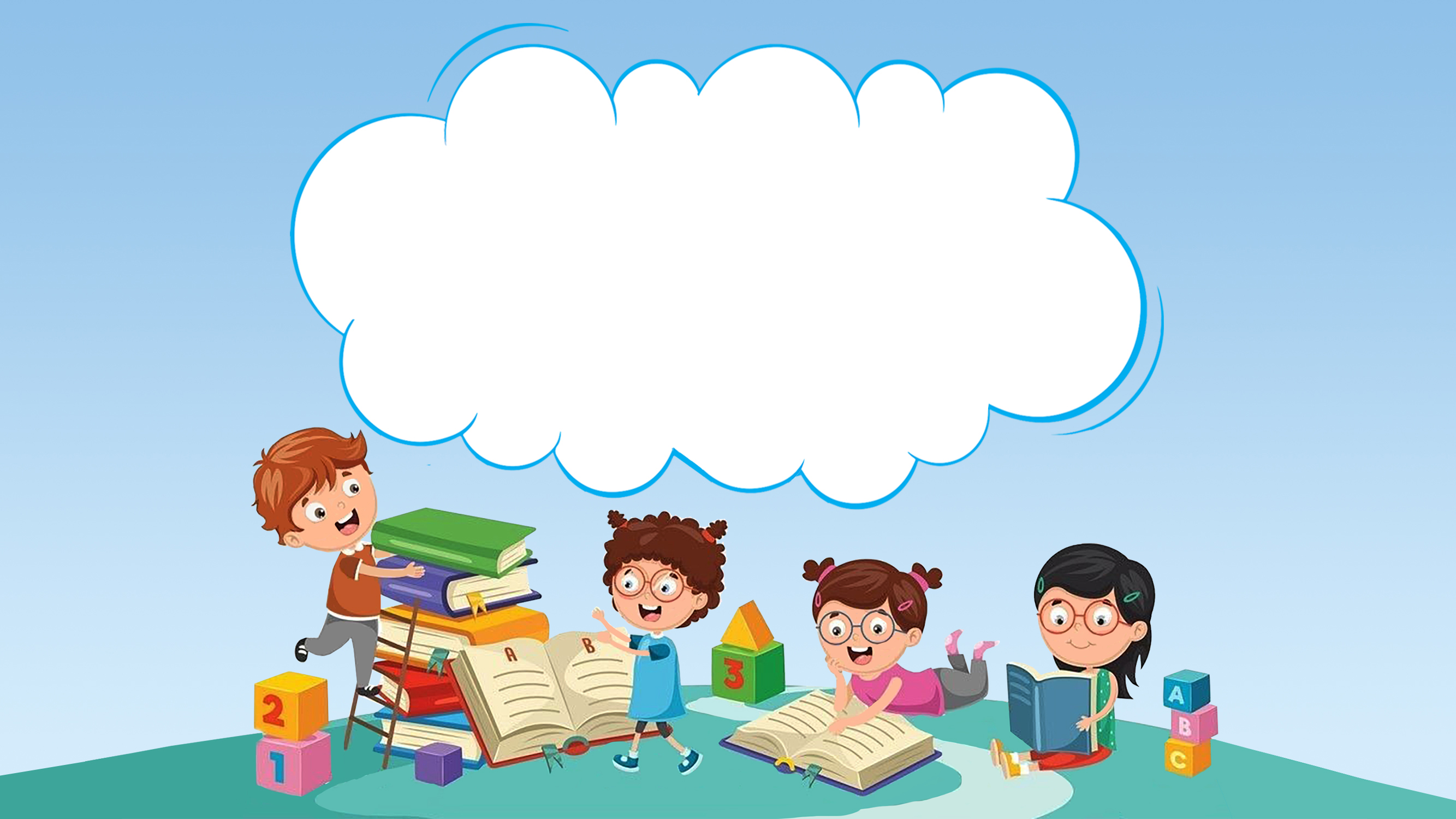 THỰC HÀNH
LUYỆN TẬP
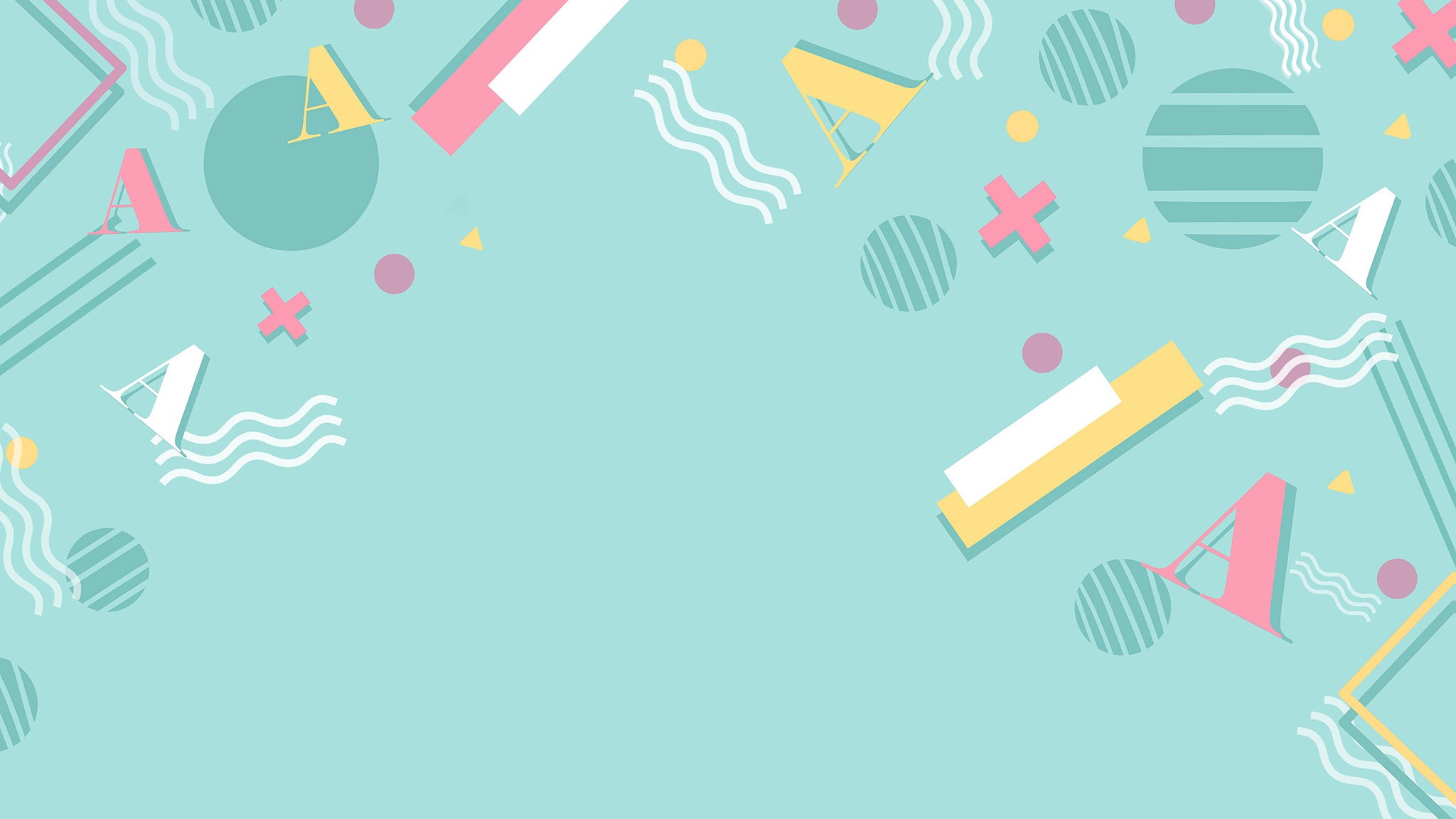 Bài 1. Đọc, viết số (theo mẫu):
5 194
Năm nghìn một trăm chín mươi tư
5
1
9
4
Một nghìn tám trăm bốn mươi
Hai nghìn không trăm tám mươi mốt
?
1 840
?
?
?
?
8
0
1
4
Ba nghìn hai trăm linh bảy
?
?
?
?
?
2
7
3
0
3 207
?
2
0
8
1
?
2 081
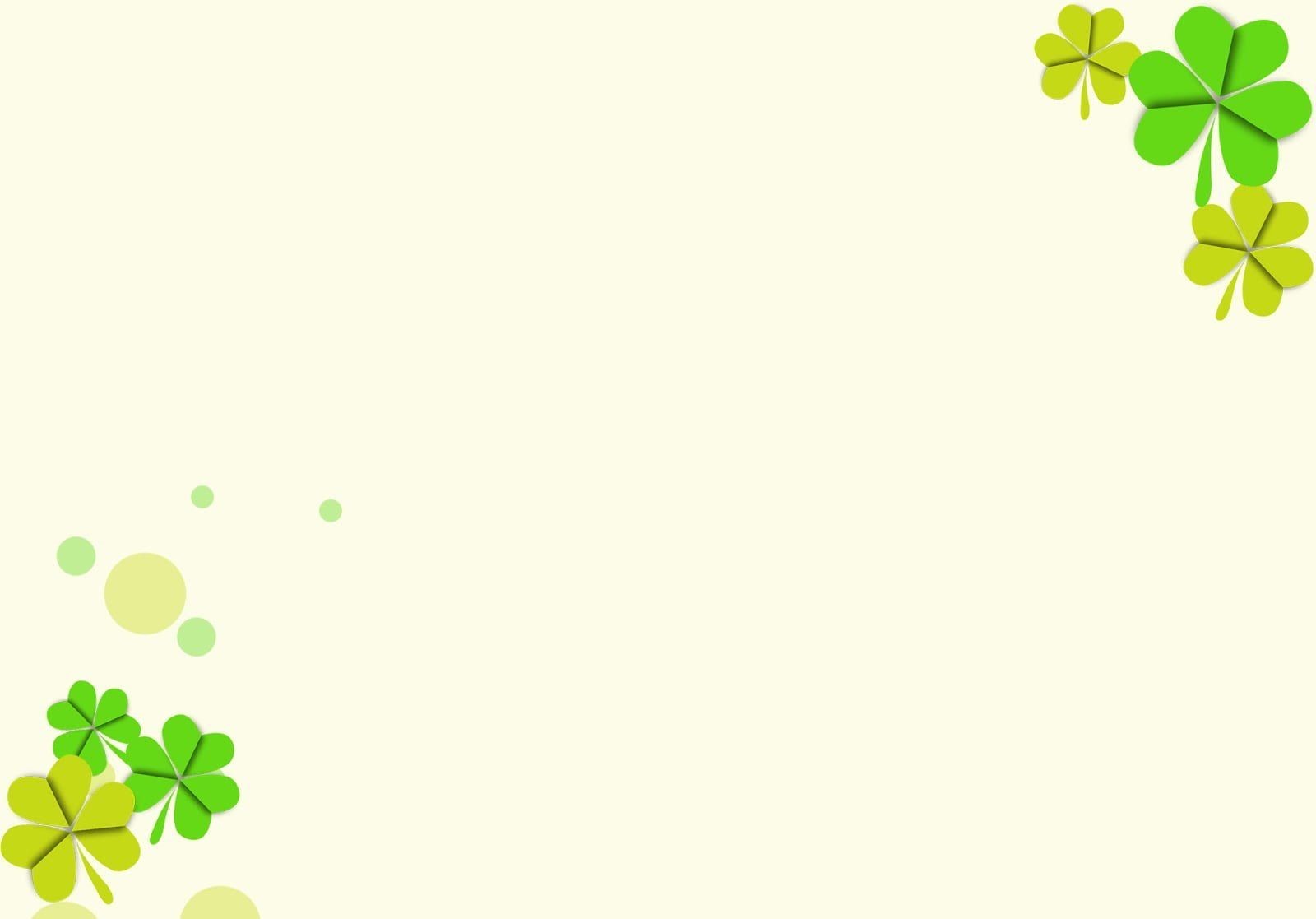 Bài 2. Viết số có:
Chữ số 1 ở hàng nghìn, chữ số 7 ở hàng trăm, chữ số 0 
     ở hàng chục, chữ số 8 ở hàng đơn vị.
Số đó là: 1 708
b) Chữ số 5 ở hàng nghìn, các chữ số ở hàng trăm và    hàng chục đều là 6, chữ số 9 ở hàng đơn vị.
Số đó là: 5 669
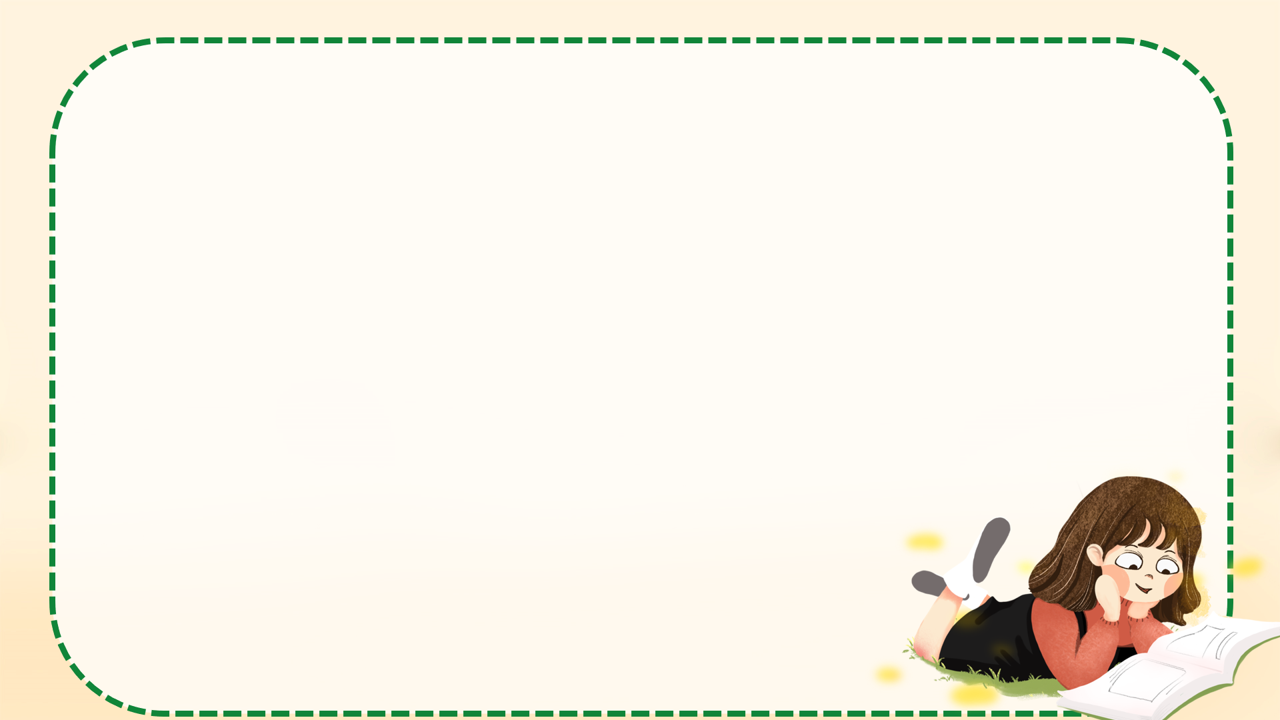 Bài 3. Số?
?
?
?
?
a) Số 4 371 gồm           nghìn,           trăm,           chục và          đơn vị.
7
1
3
4
?
b) Số gồm 2 nghìn, 6 trăm, 1 chục và 9 đơn vị viết là               .
2 619
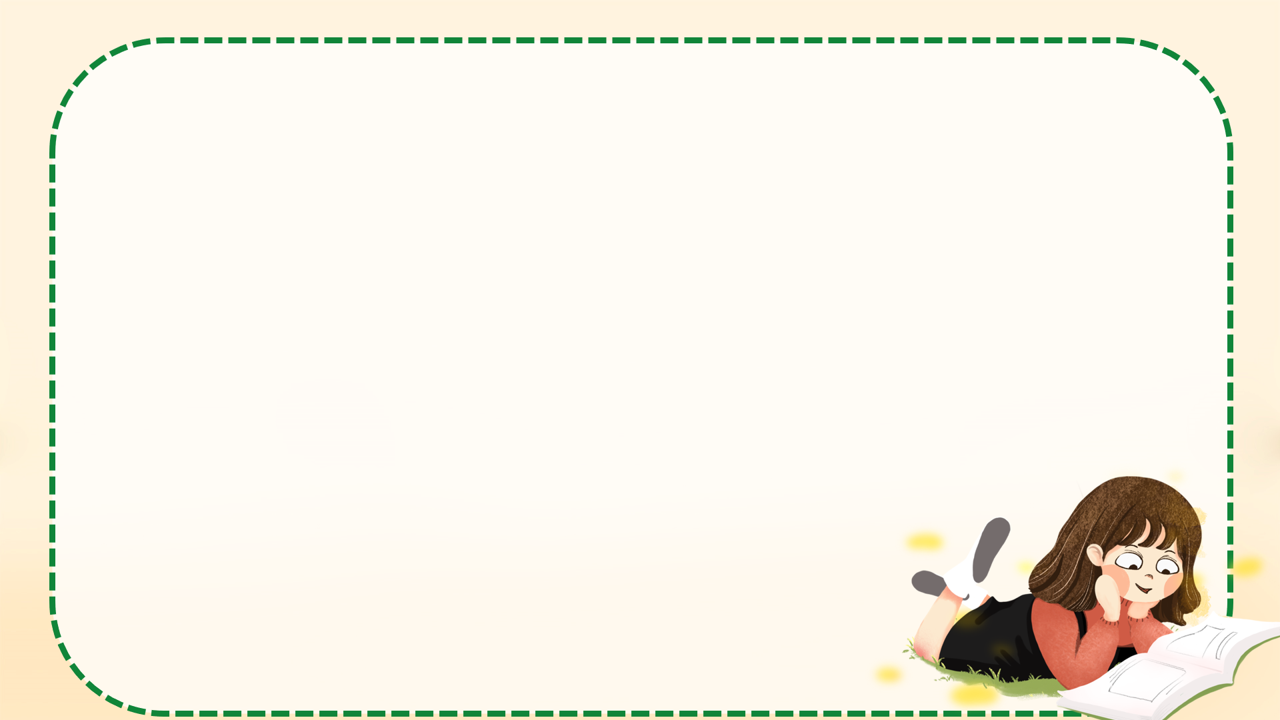 Bài 3. Quan sát tranh rồi cho biết có tất cả bao nhiêu viên quả trứng gà?
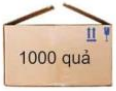 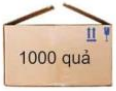 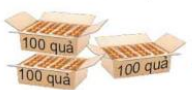 1000 quả
1000 quả
100 quả
100 quả
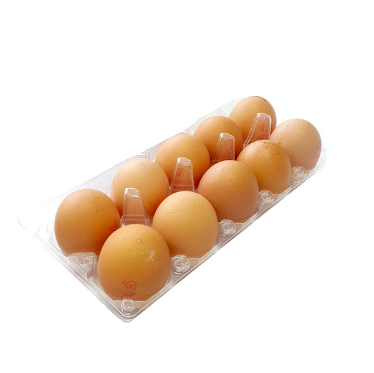 100 quả
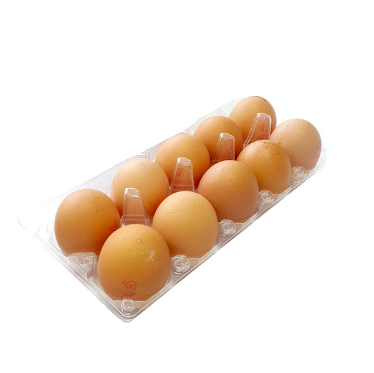 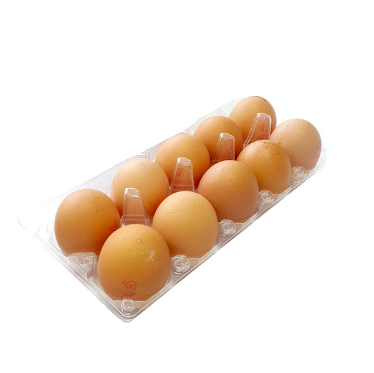 Các khay
Các hộp
Các thùng
2 nghìn
3 chục
3 trăm
Có tất cả 2 330 quả trứng gà.
Bài 4. Chọn hình thích hợp thay cho dấu “?”:
?
C
B
A
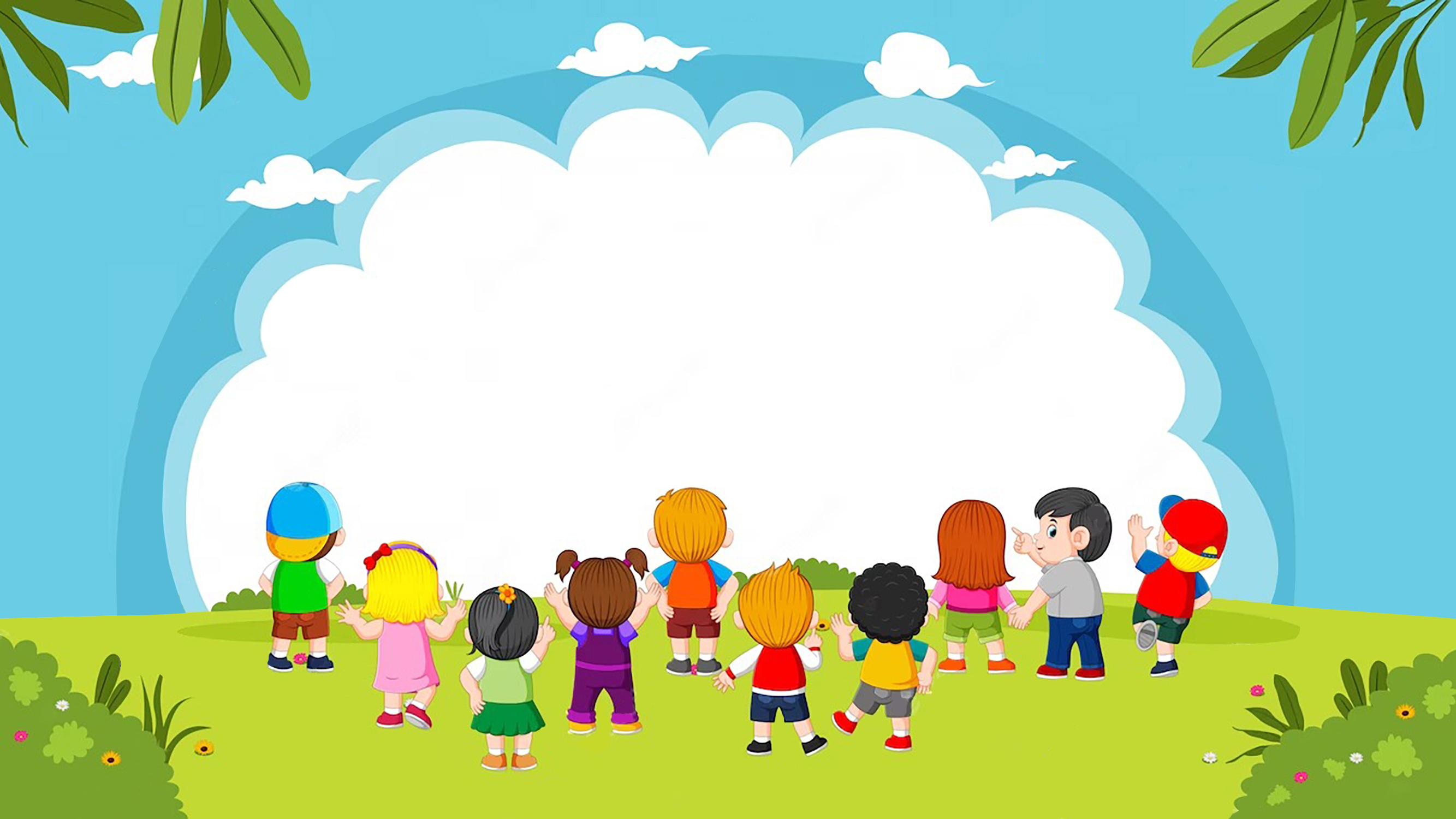 VẬN DỤNG
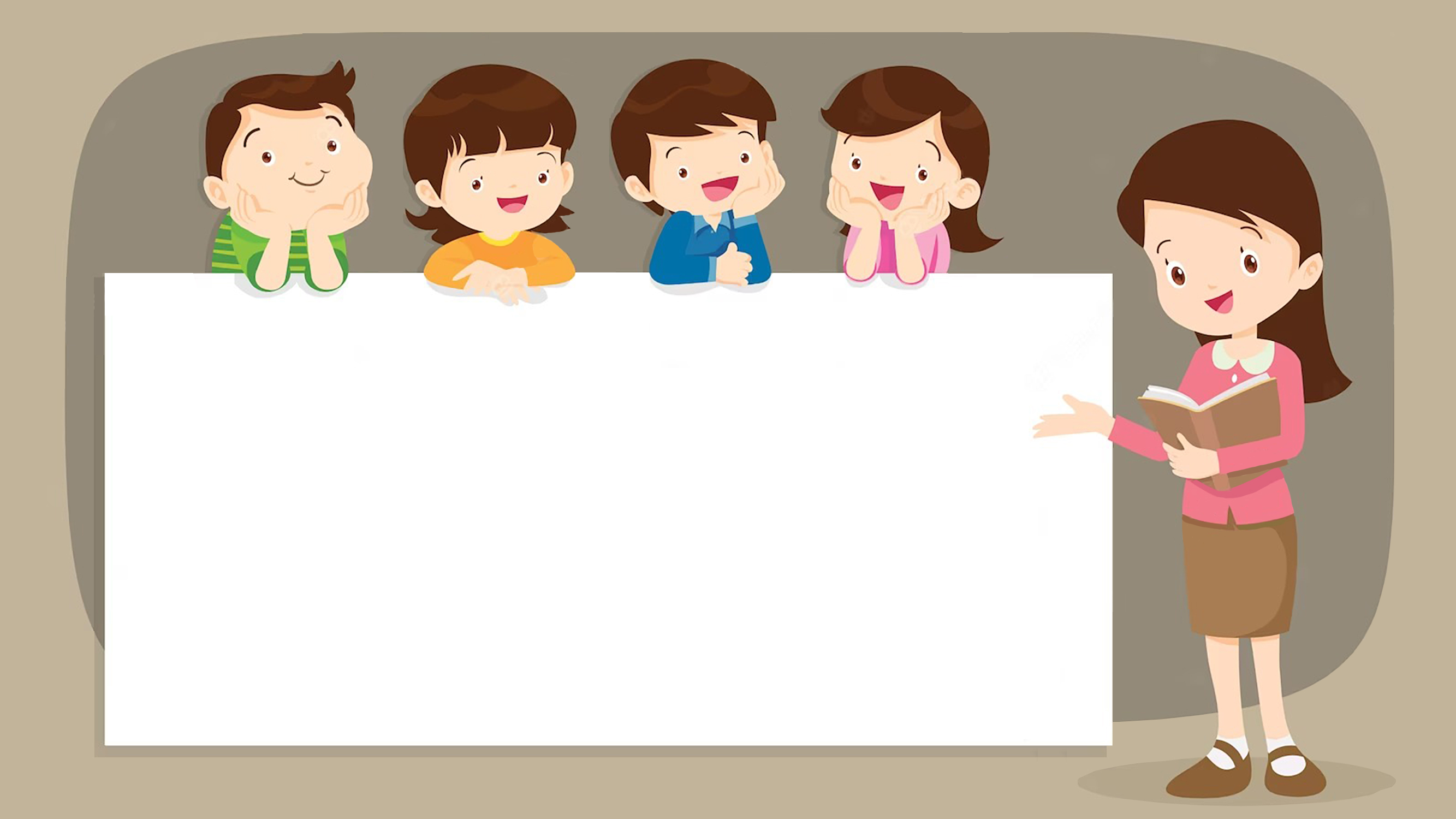 DẶN DÒ
1. 
2.
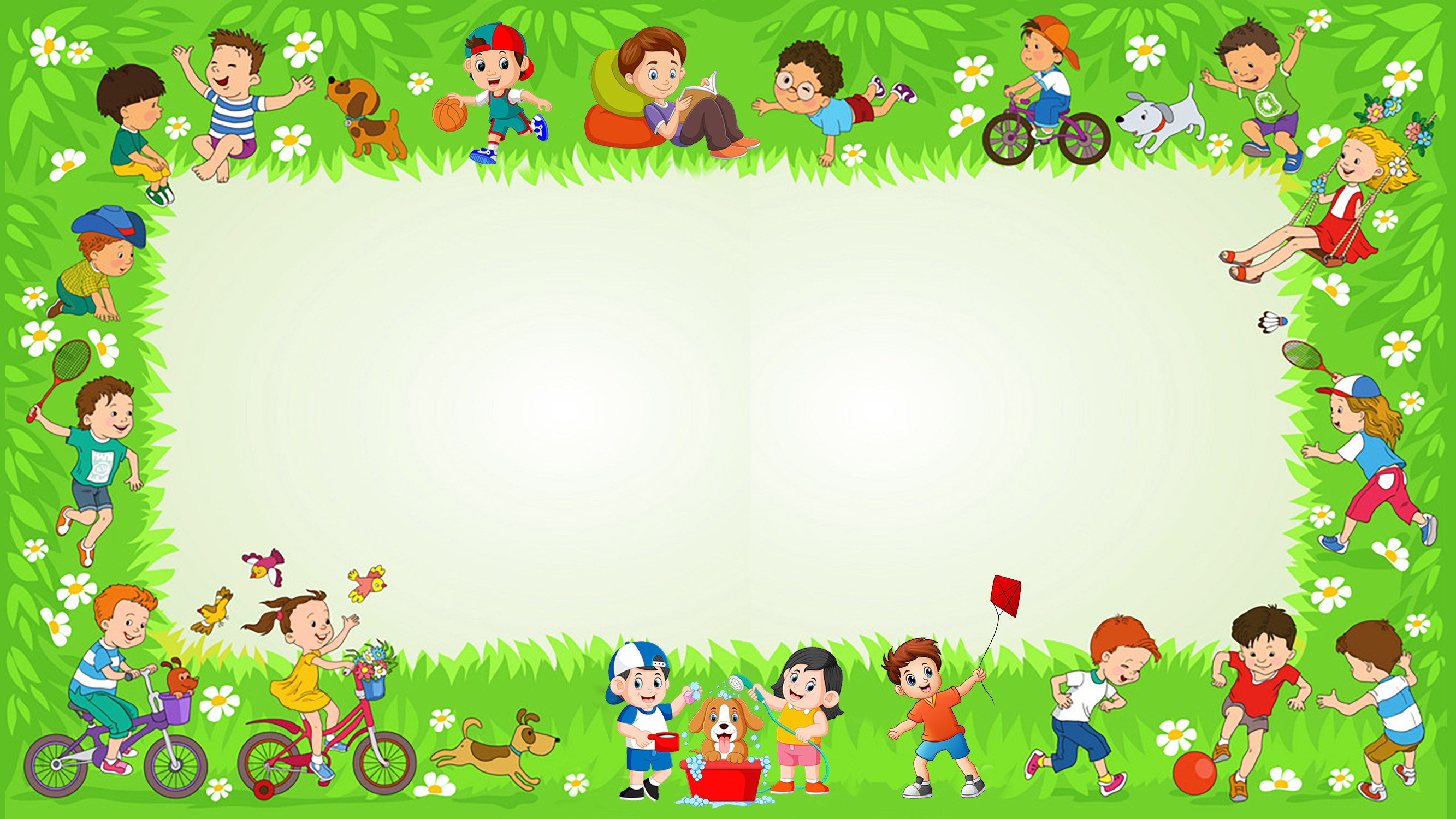 Chúc các emhọc tốt
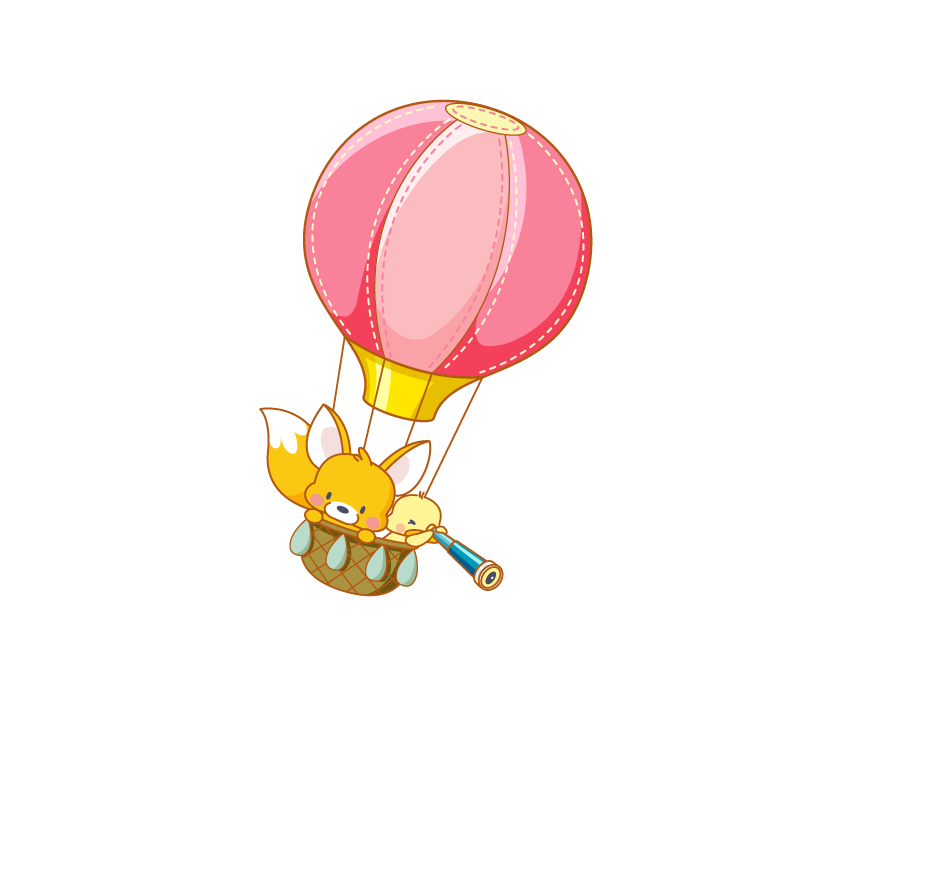 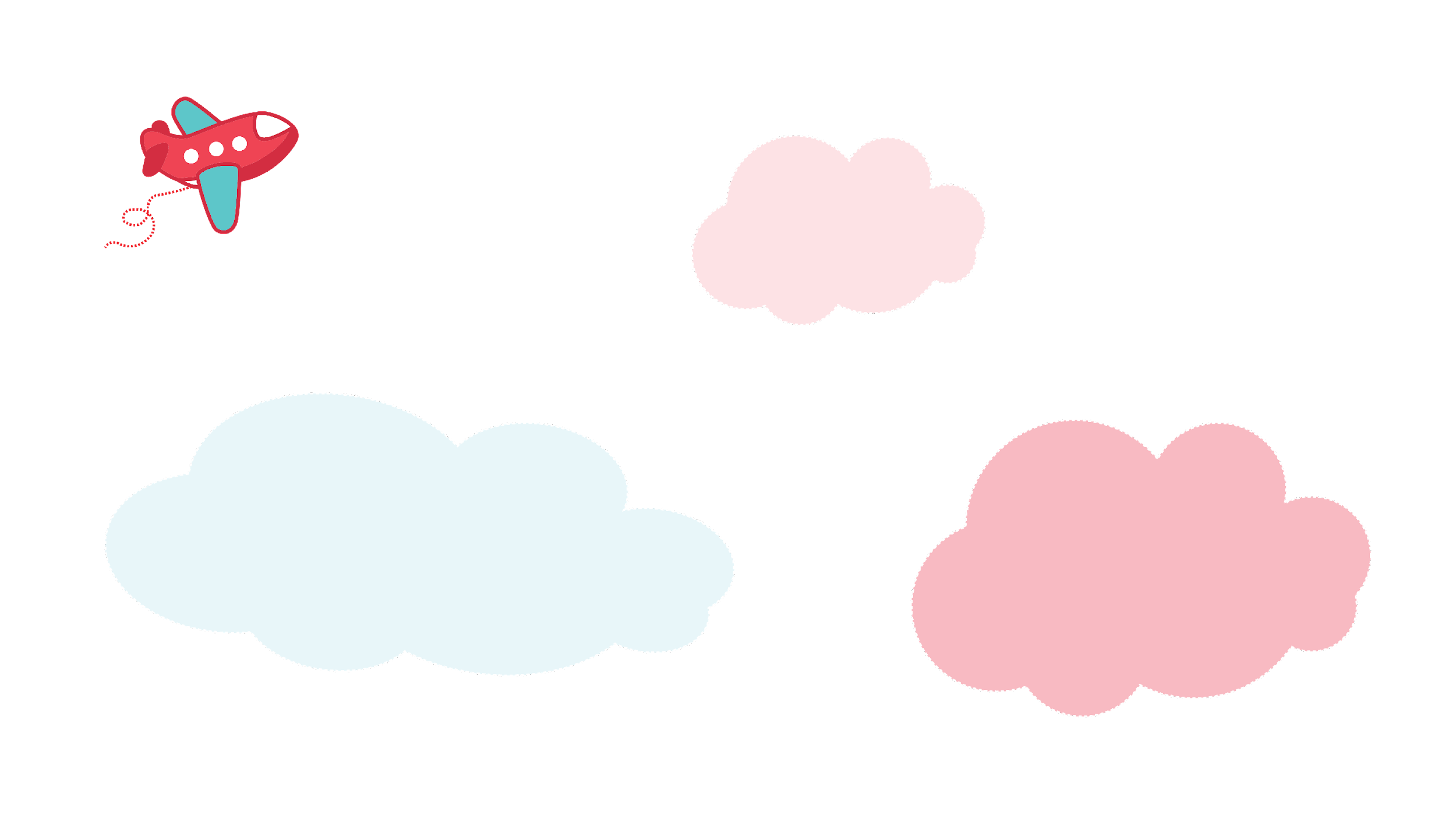 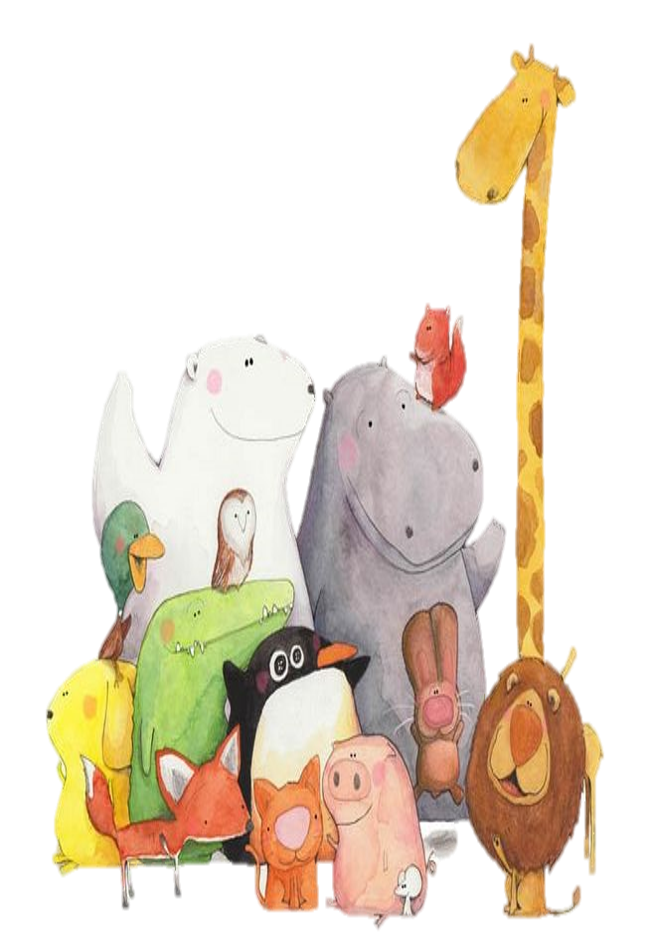 Tạm biệt các em!